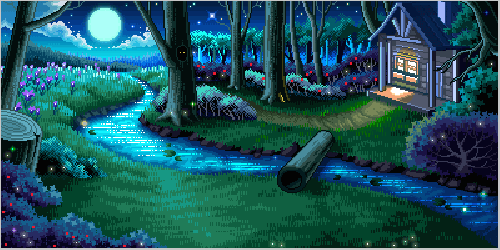 Муниципальное образовательное учреждение
«Средняя общеобразовательная школа №14
   города Пугачёва Саратовской области»
СУД НАД БАБОЙ ЯГОЙ
Учитель начальных классов
                                                                           Волкова  Ольга
                                                                             Александровна.
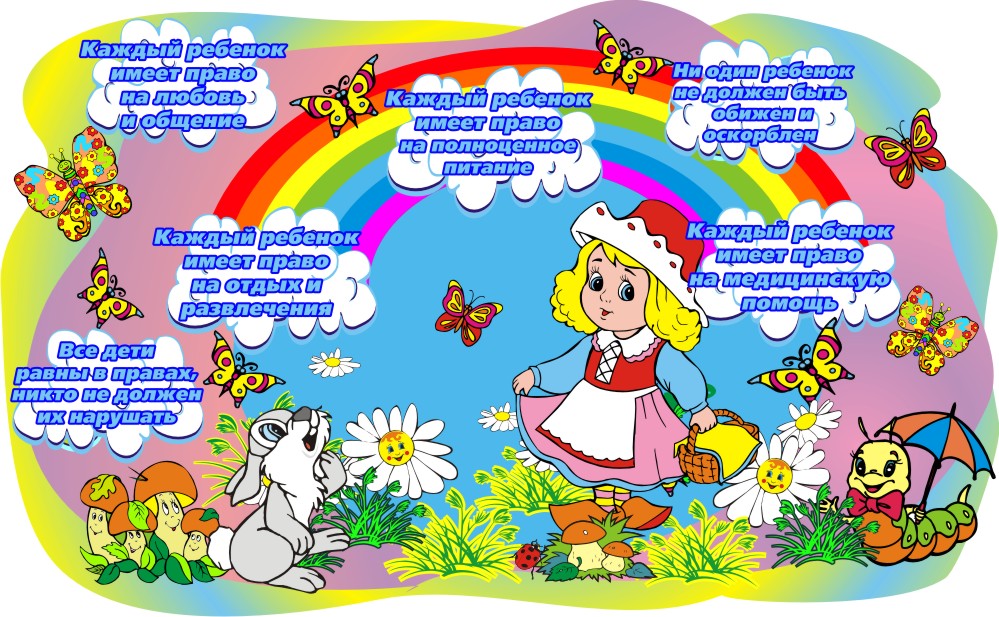 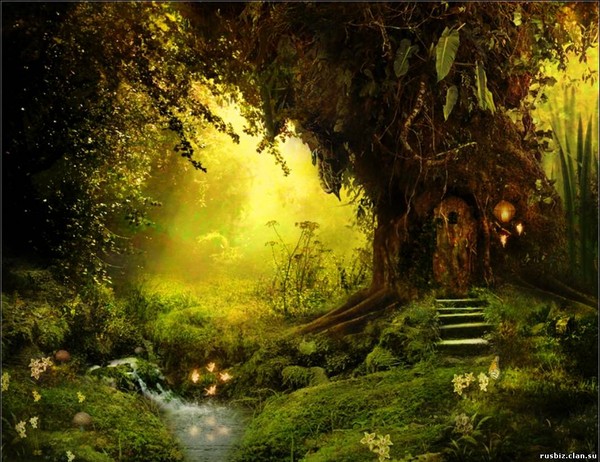 Вести « Сказочного леса»
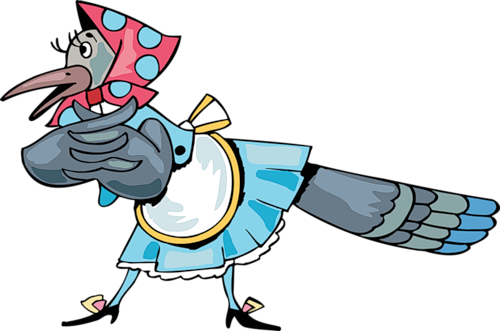 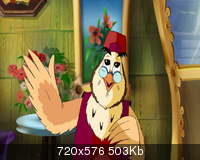 С у д    и д ё т
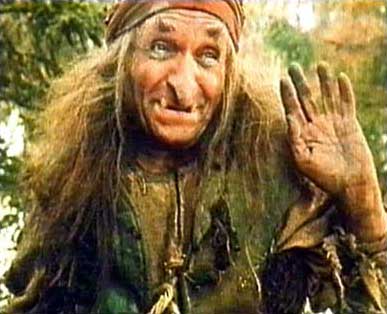 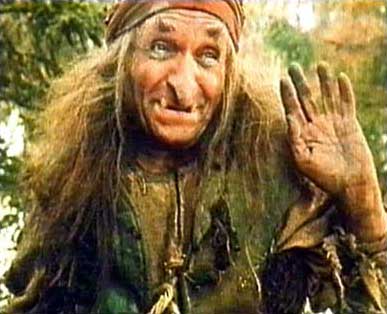 Не послушалась маму с папой.
Ушла гулять без разрешения.
Оставила братца одного.
Не послушалась папу с мамой.
 Ушла гулять без разрешения.
 Оставила братца одного.
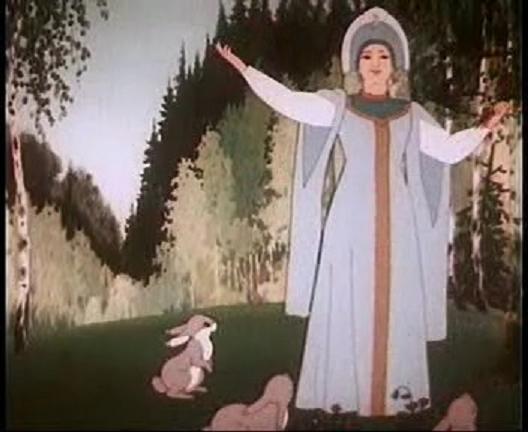 Статья 12.
Каждый человек имеет право на неприкосновенность его жилища, защиту от вмешательства в его личную и семейную жизнь.
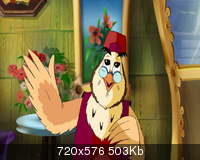 Статья 5.
Никто не должен подвергаться пыткам, каждый человек имеет право на защиту своих прав и свобод с помощью суда.
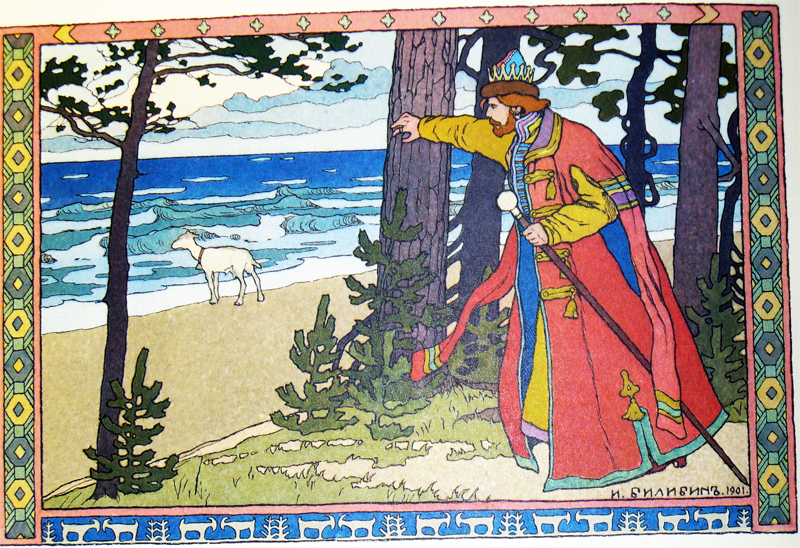 Статья 3. Декларации  прав человека. 
Каждый человек имеет право на жизнь и неприкосновенность.
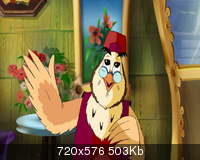 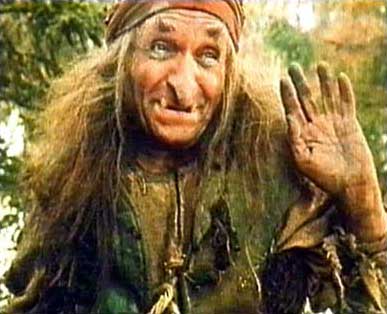 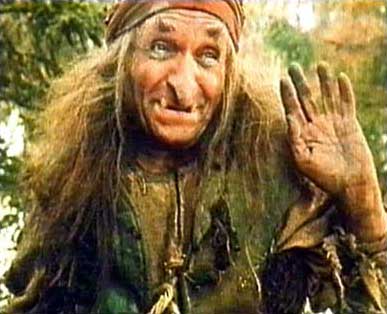 . право  на жизнь;
. право на свободу и благополучие  в естественной среде;
. право  на  необходимую  для  жизни  долю земных благ;
Не послушалась маму с папой.
Ушла гулять без разрешения.
Оставила братца одного.
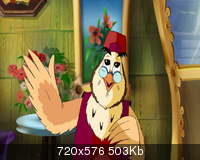 Обязать Бабу Ягу выучить « Кодекс законов Волшебного леса»
 Для исправления назначить Бабу Ягу младшим воспитателем в детском саду      « Сказочного леса»
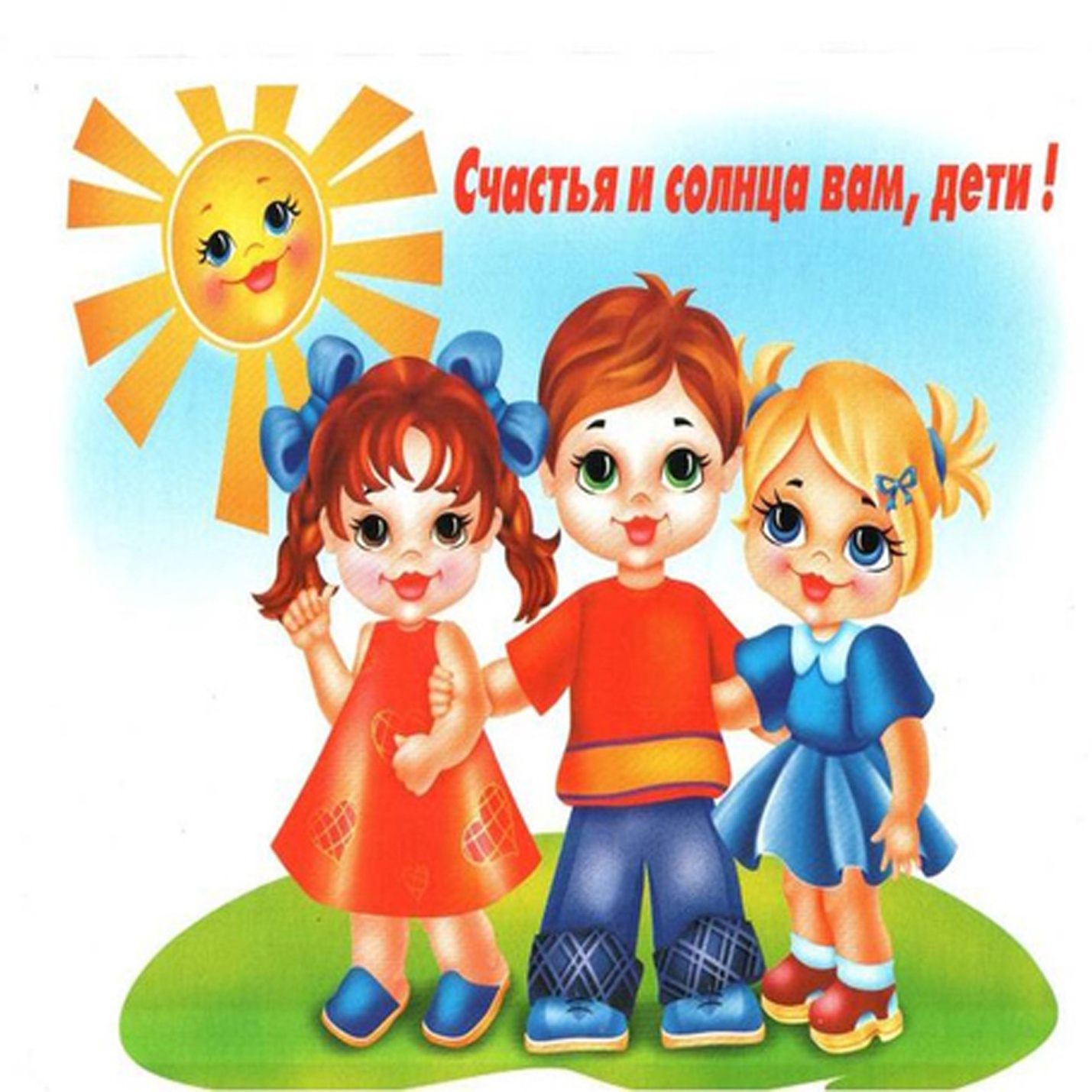 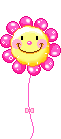